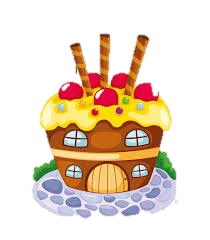 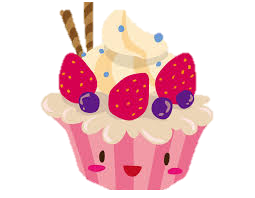 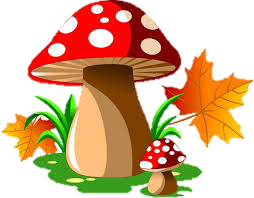 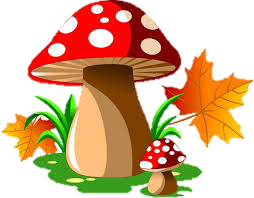 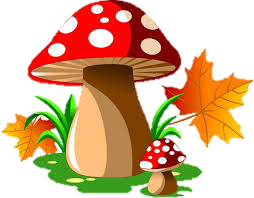 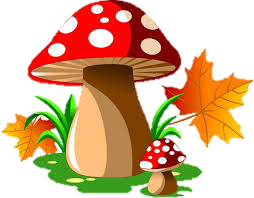 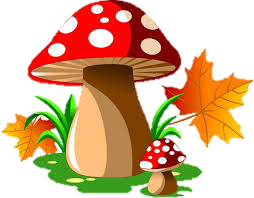 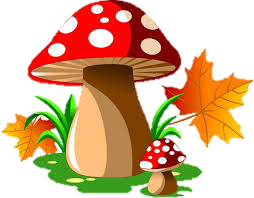 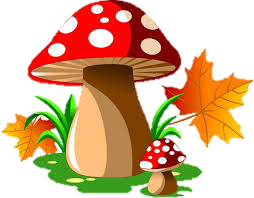 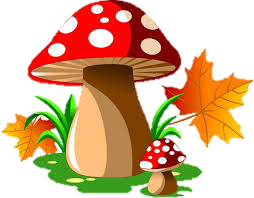 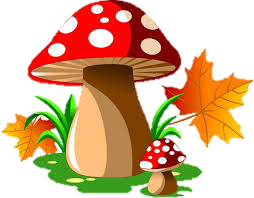 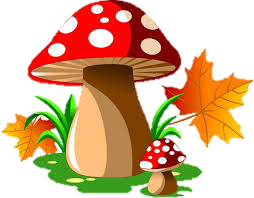 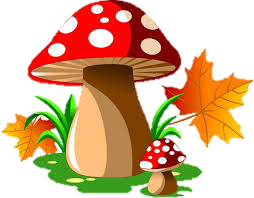 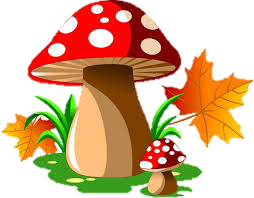 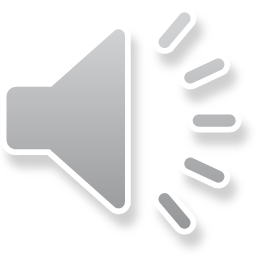 Monday, March 8th 2021
Unit 15: When’s Children day?
Lesson 2
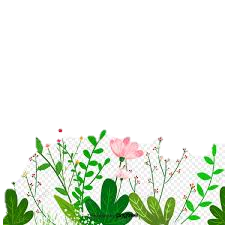 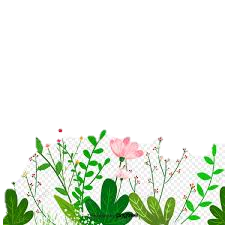 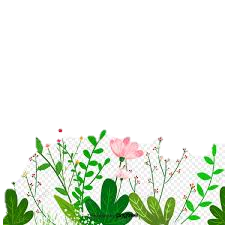 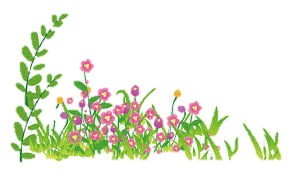 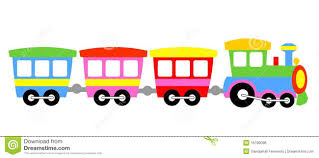 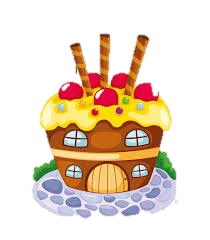 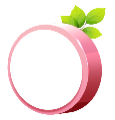 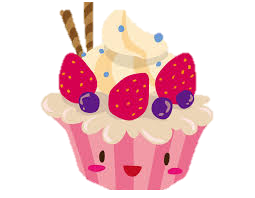 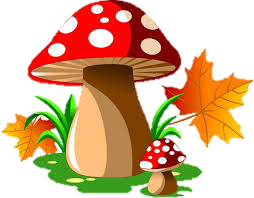 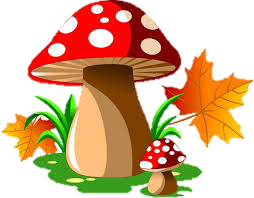 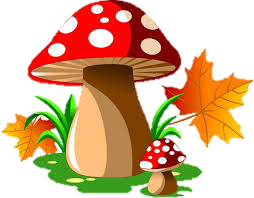 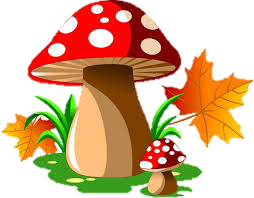 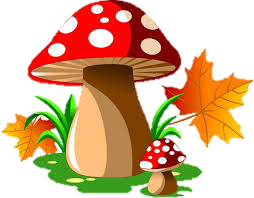 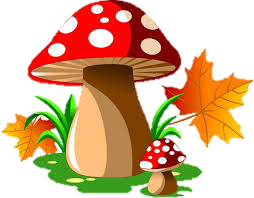 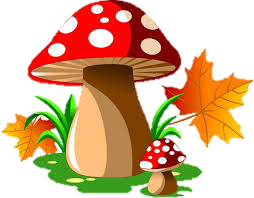 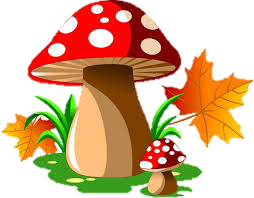 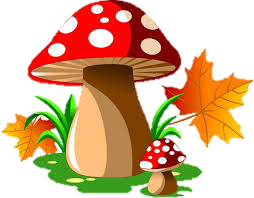 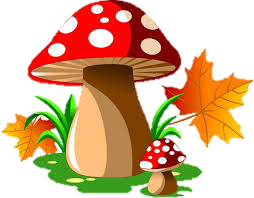 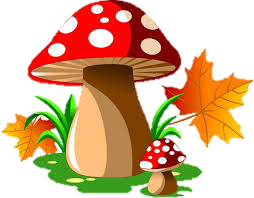 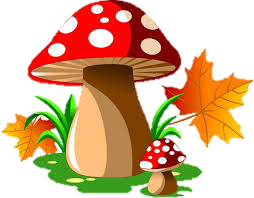 01
New words:
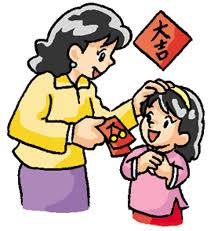 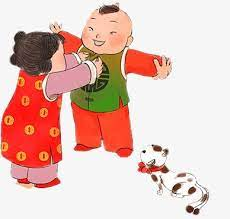 - Make banh chung
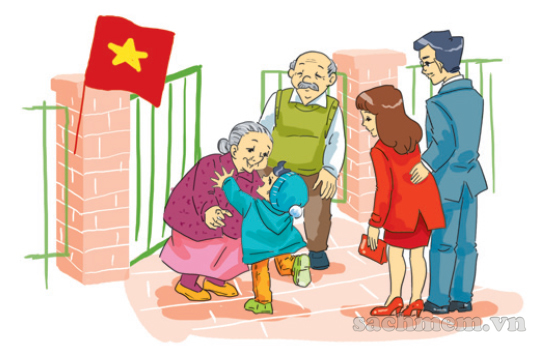 - Decorate the house
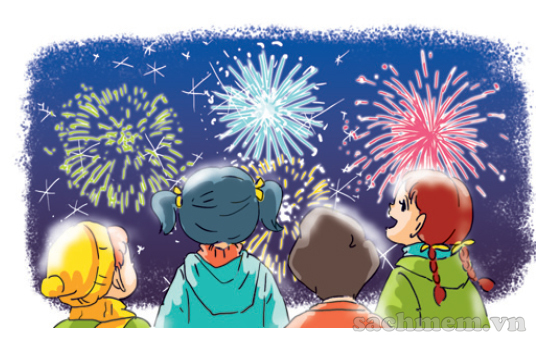 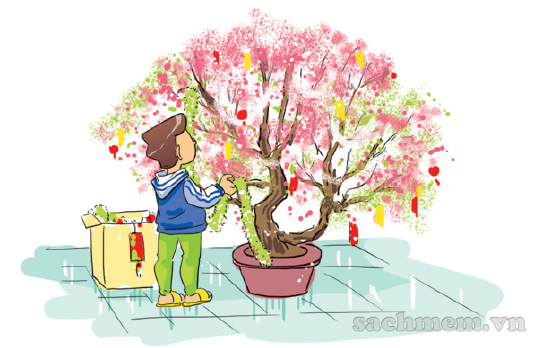 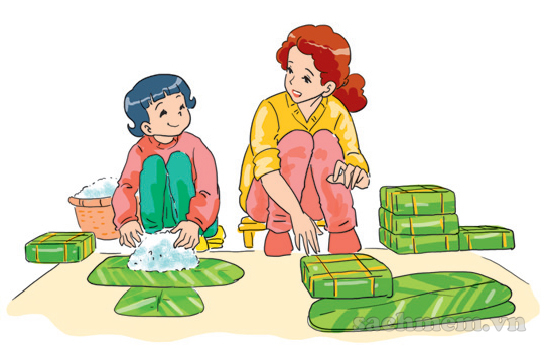 - Watch firework displays
- Visit grandparents
- Wear new/ nice clothes
- Get lucky money
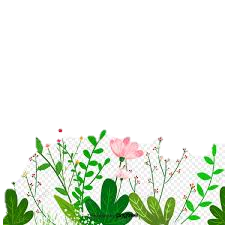 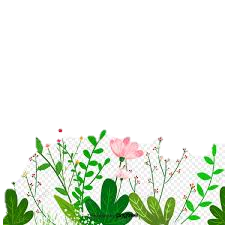 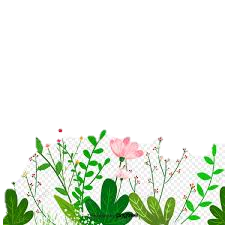 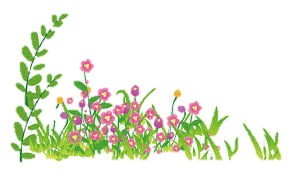 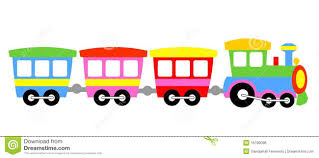 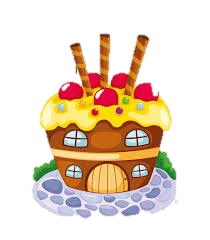 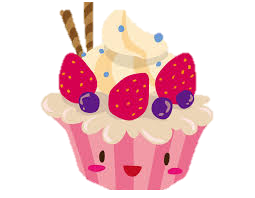 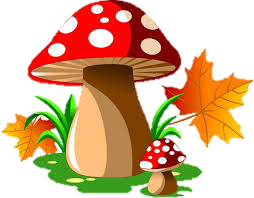 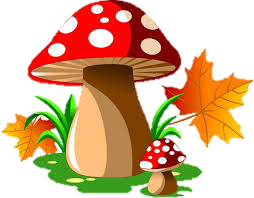 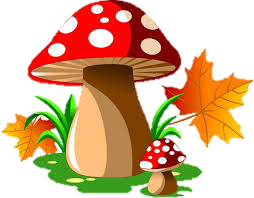 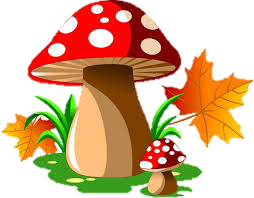 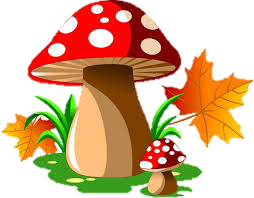 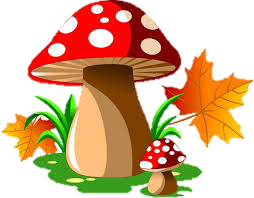 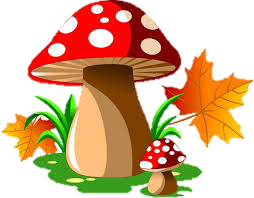 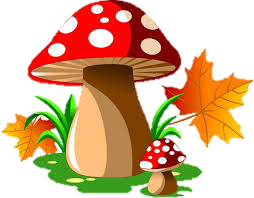 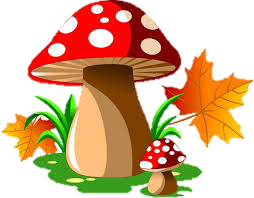 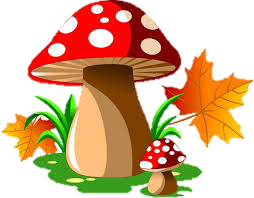 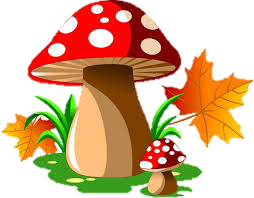 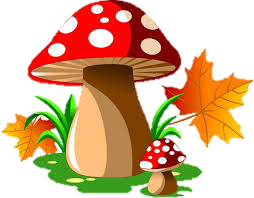 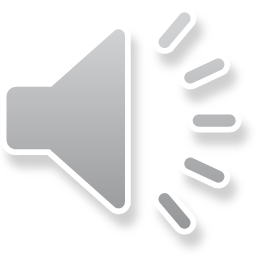 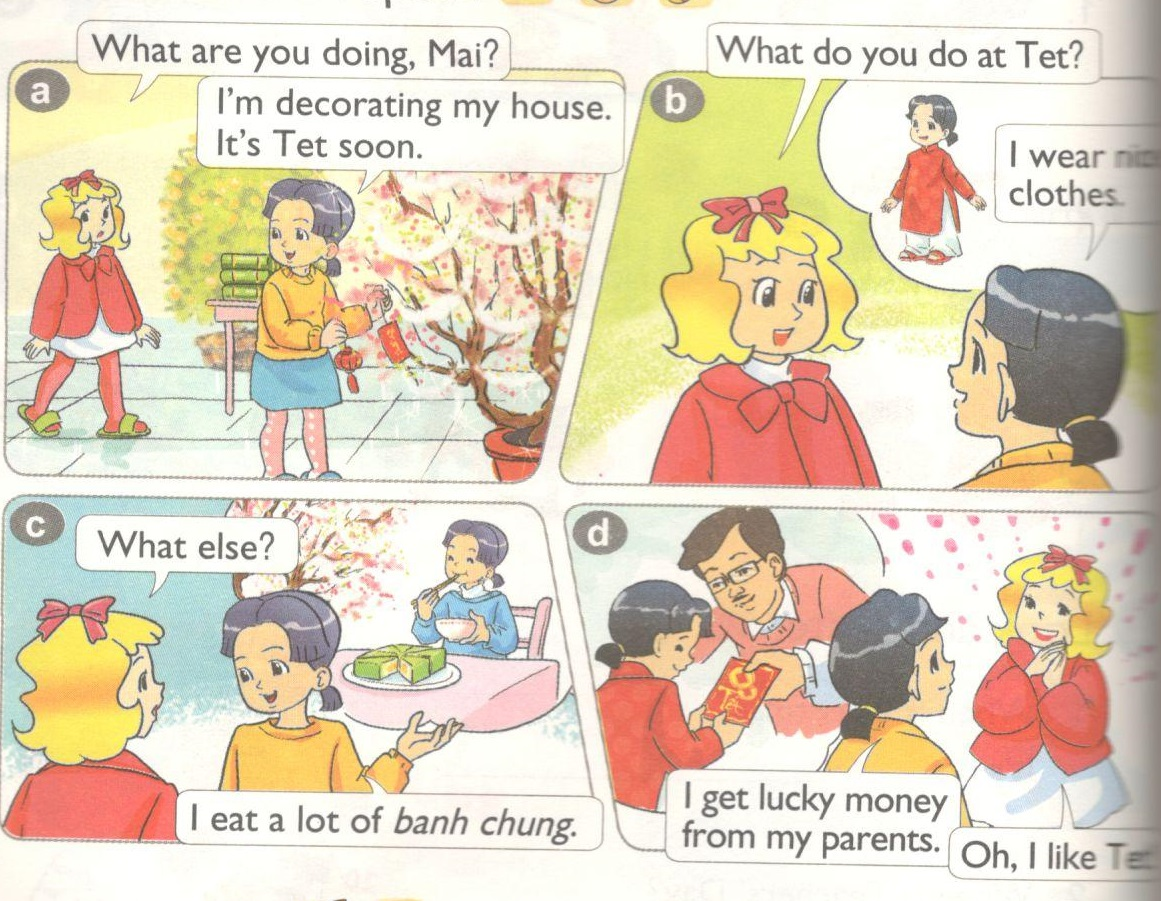 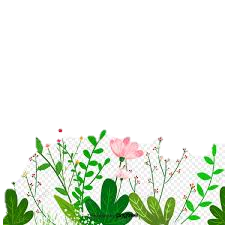 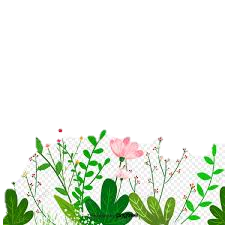 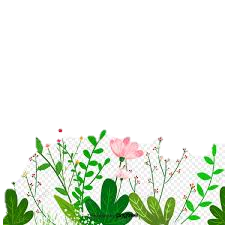 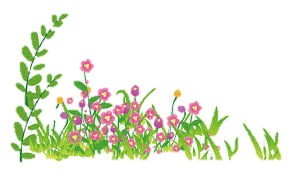 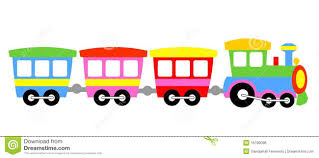 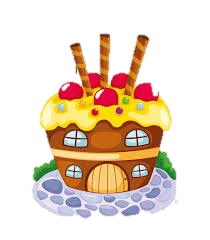 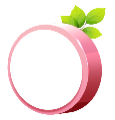 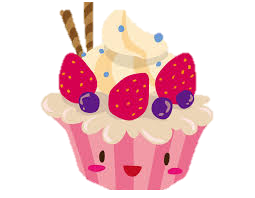 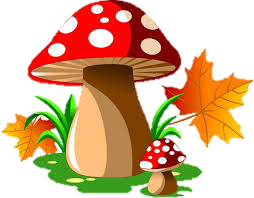 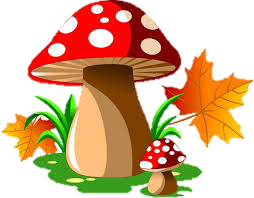 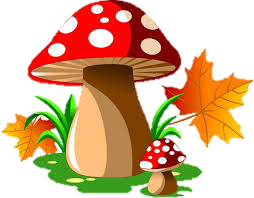 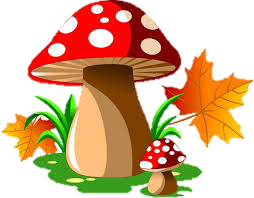 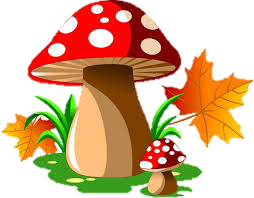 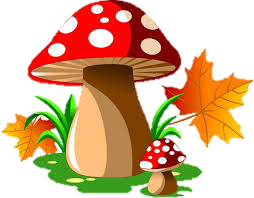 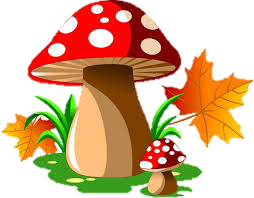 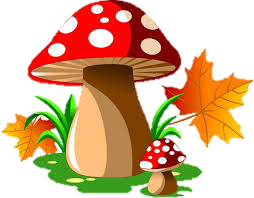 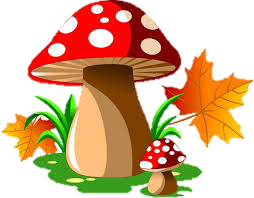 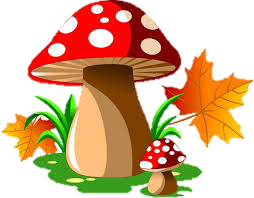 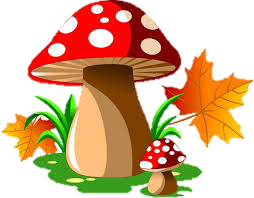 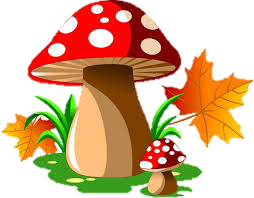 02
Structures:
What do you do at Tet?
I make banh chung.
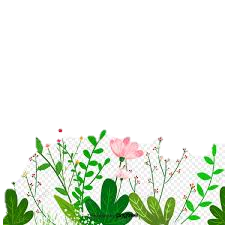 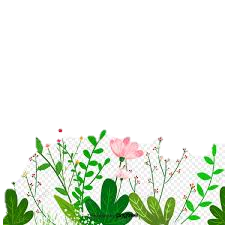 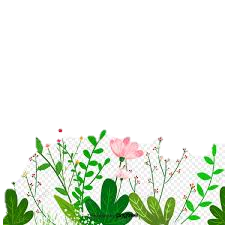 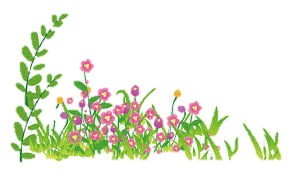 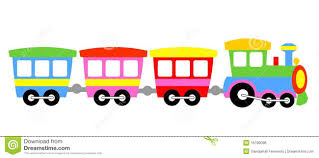 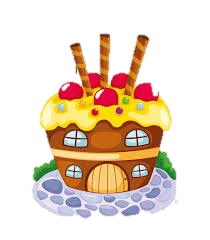 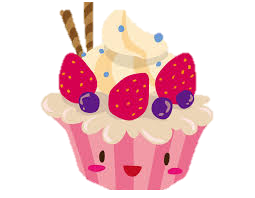 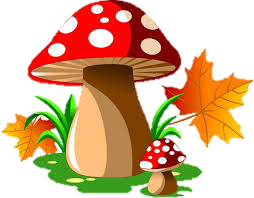 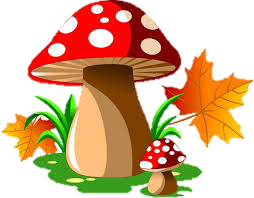 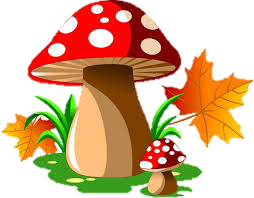 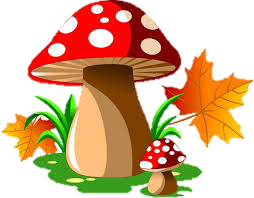 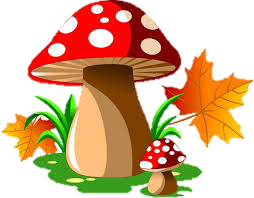 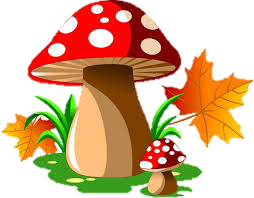 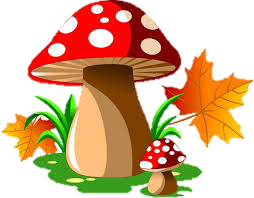 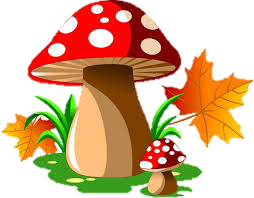 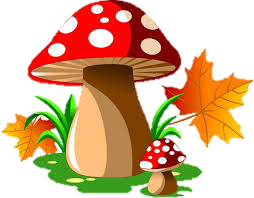 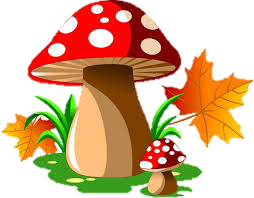 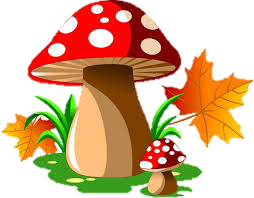 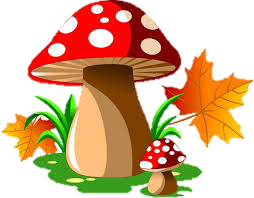 2. Point and say:
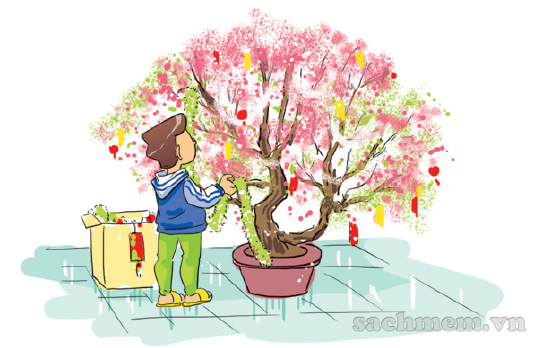 What do you do at Tet?
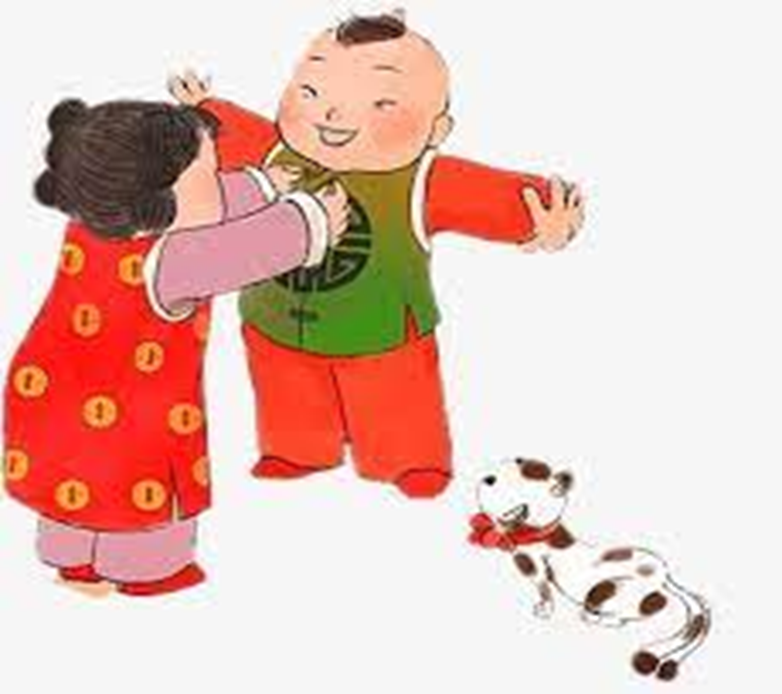 I _____________.
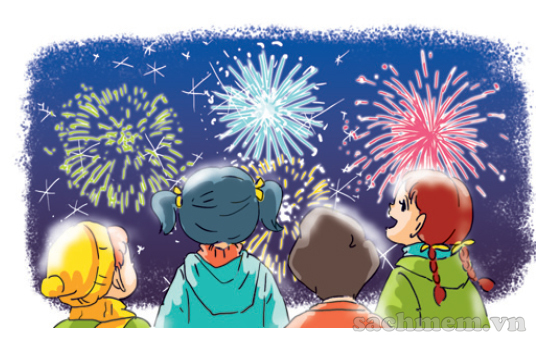 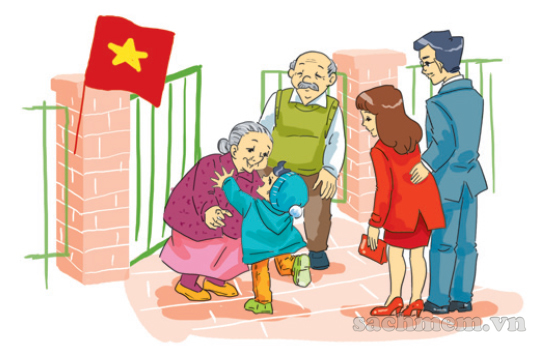 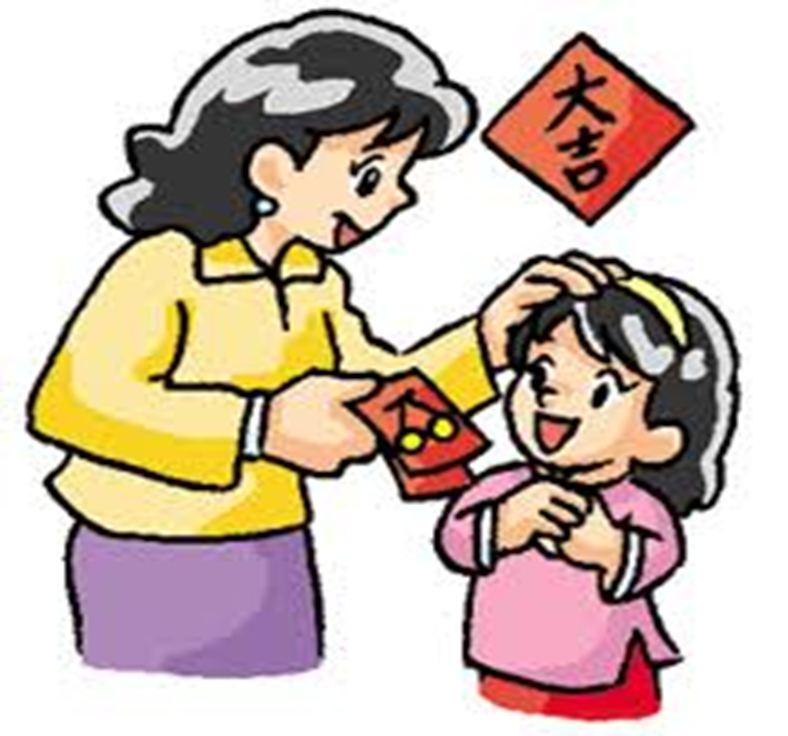 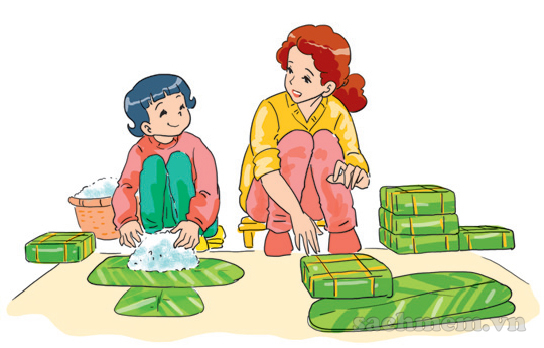 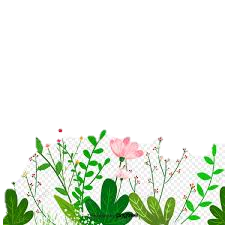 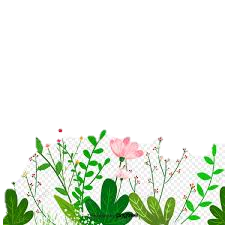 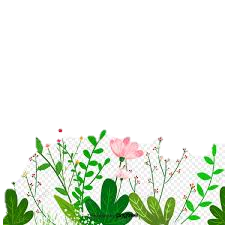 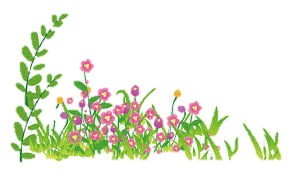 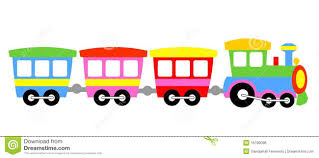 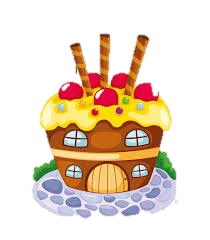 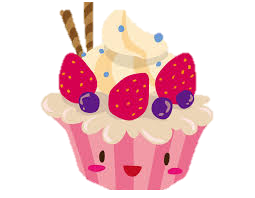 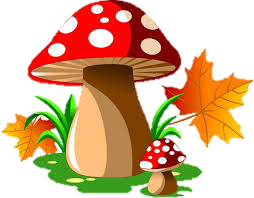 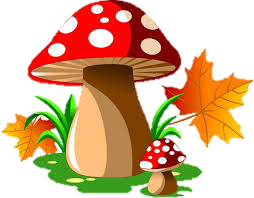 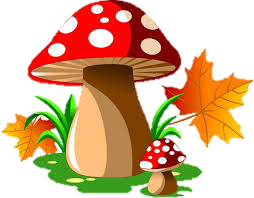 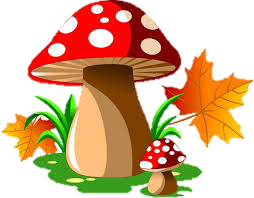 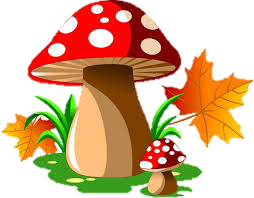 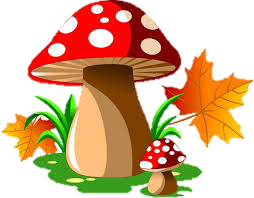 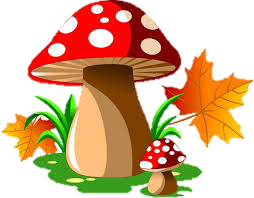 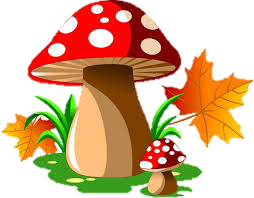 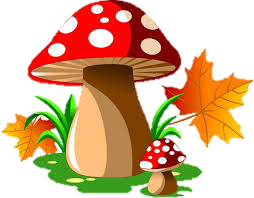 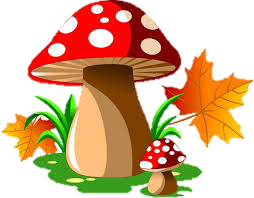 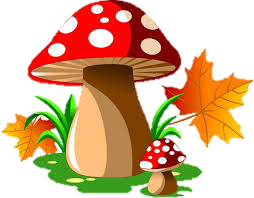 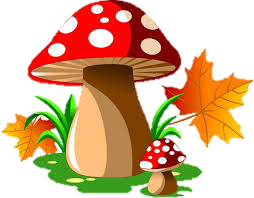 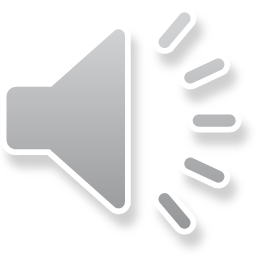 4. Listen and circle.
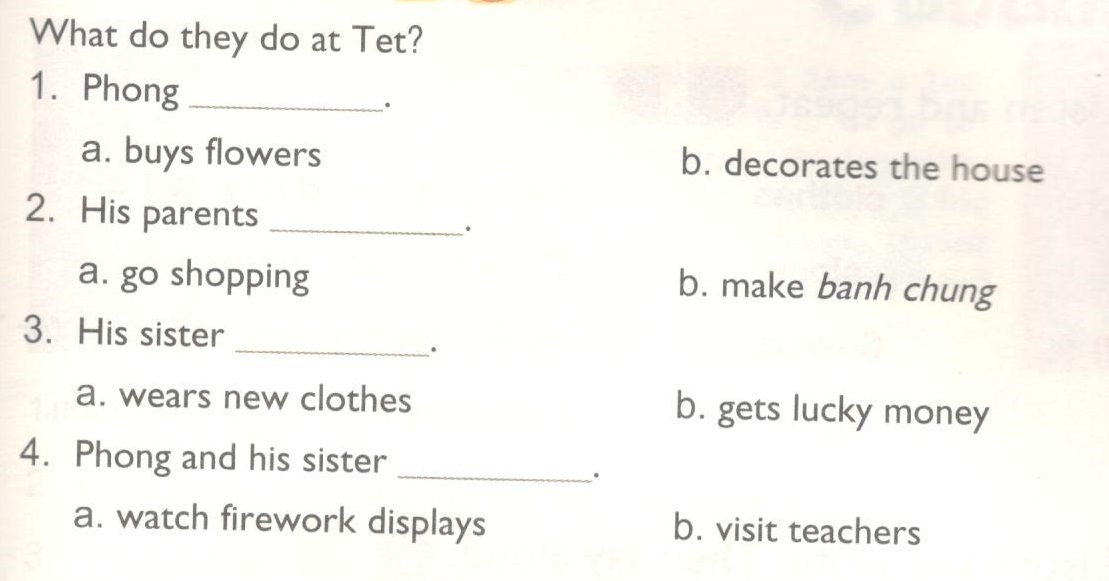 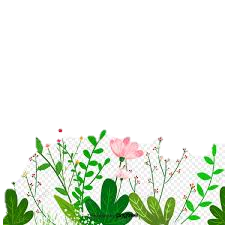 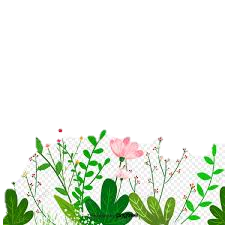 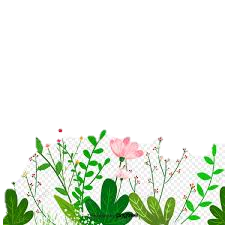 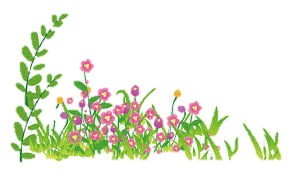 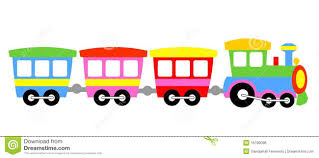 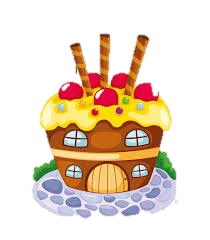 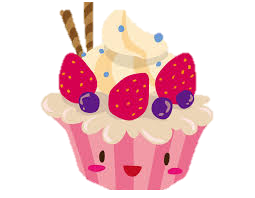 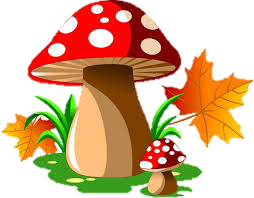 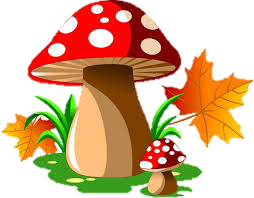 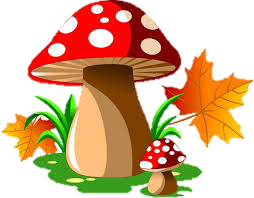 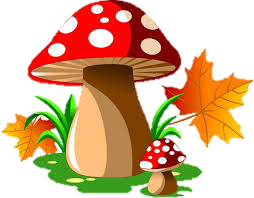 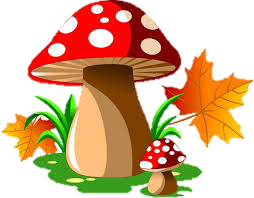 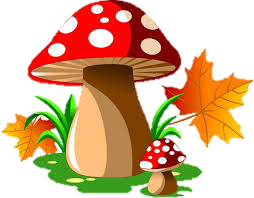 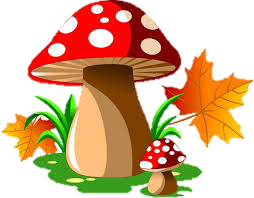 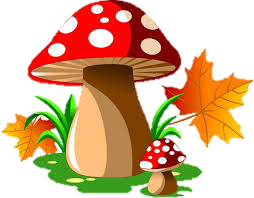 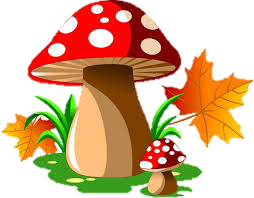 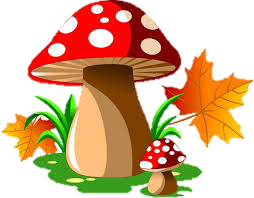 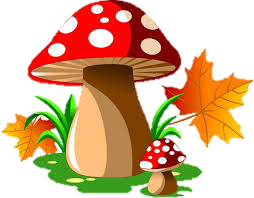 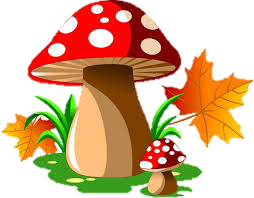 5. Look and write.
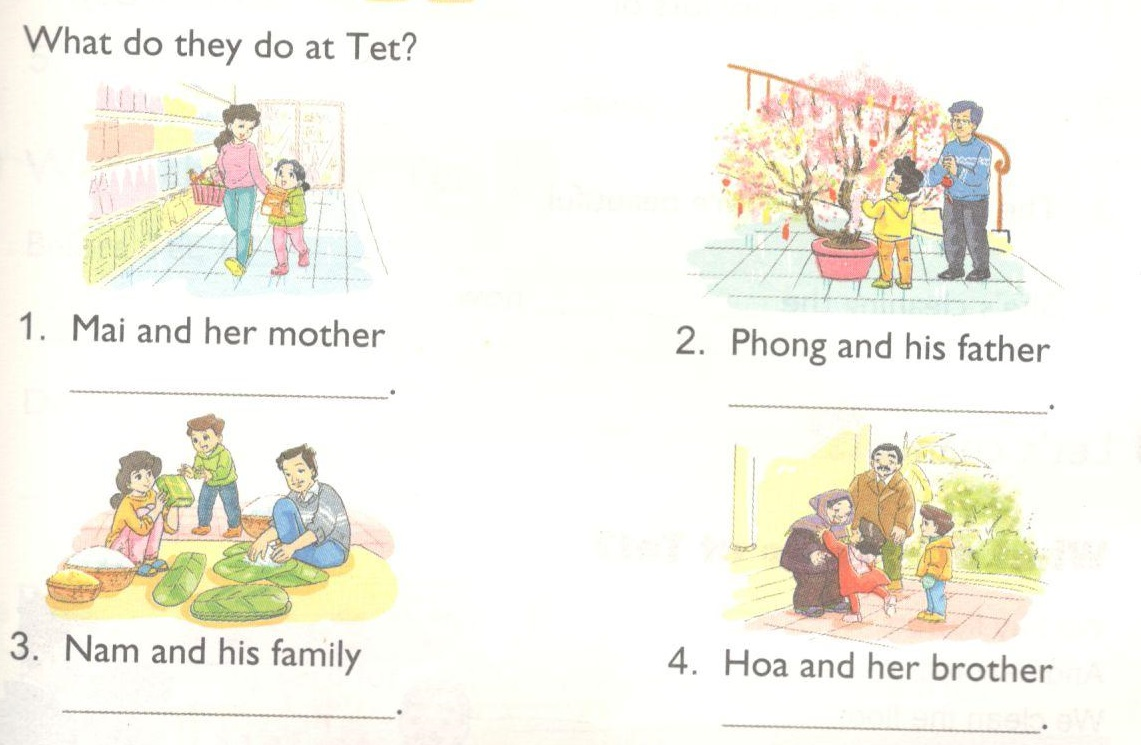 go shopping
decorate the house
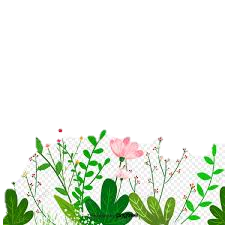 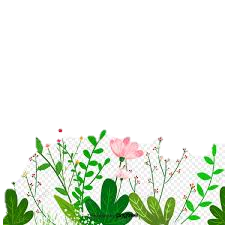 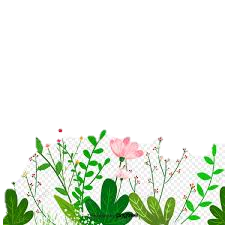 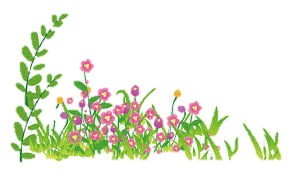 make banh chung
visit grandparents
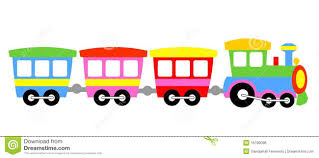 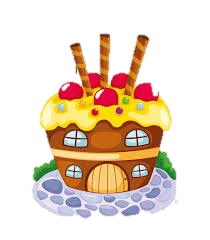 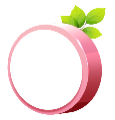 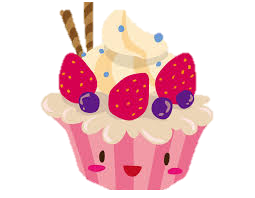 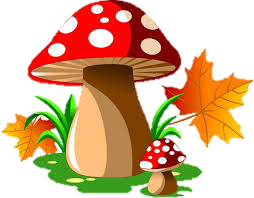 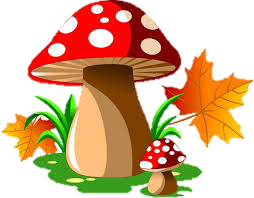 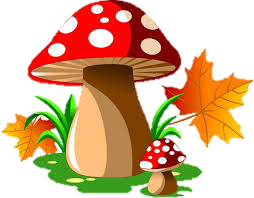 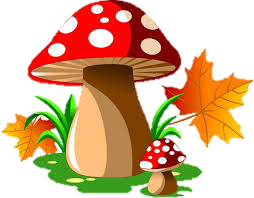 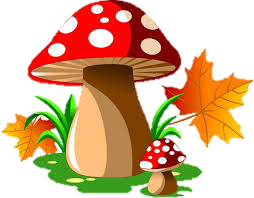 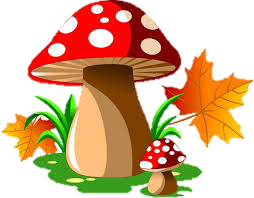 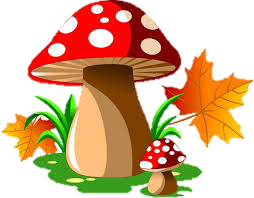 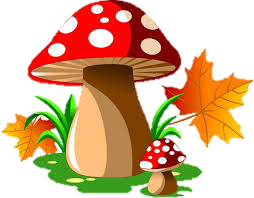 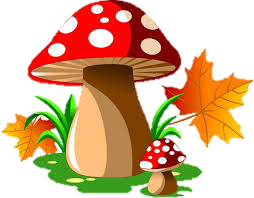 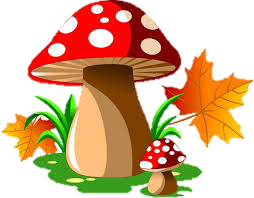 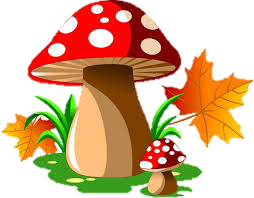 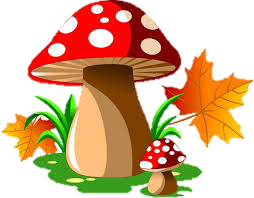 02
Structures:
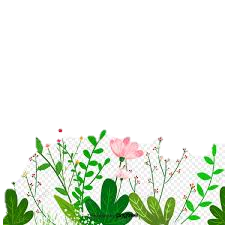 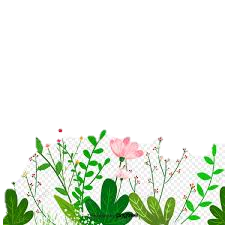 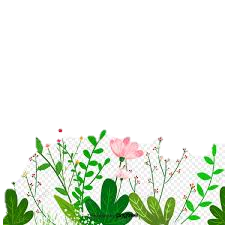 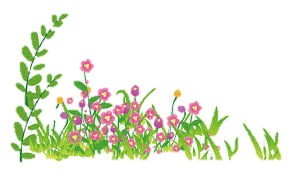 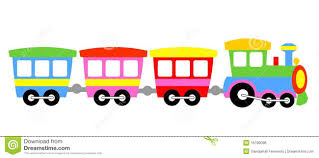 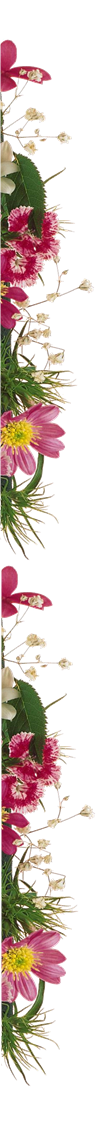 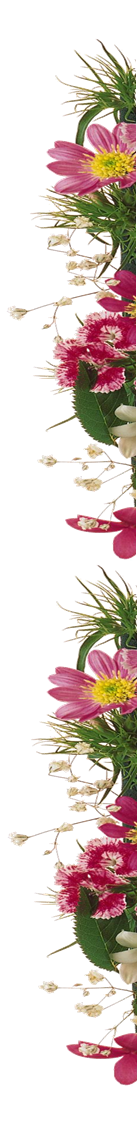 Homelink
Learn by heart the vocabulary and the form
Do exercises on WB (Unit 14) and Handout (Unit 14)